MP701Z Správní právo procesní - seminář
4. seminář 
JUDr. Kamil Jelínek
1
Opakování
Jaká je hierarchie doručování FO podle Sř?
Spočítejte lhůty:
Právní skutečnost nastala 1.4.2019
Počátek běhu lhůty?
Konec lhůty podle dní – lhůta 15 dnů – kdy?
Konec lhůty podle týdnů – lhůta 2 týdny – kdy?
Konec lhůty podle měsíců – lhůta 2 měsíce – kdy?
Konec lhůty podle let – lhůta 2 roky – kdy?
Jaké úkony činí správní orgán?
Jaké úkony činí účastník?
2
Definujte zápatí - název prezentace / pracoviště
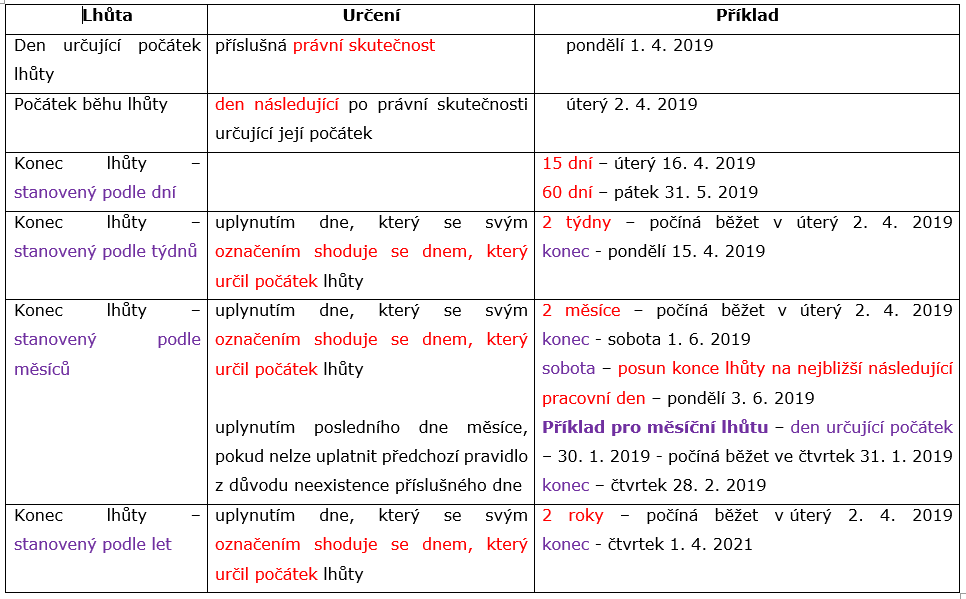 3
Definujte zápatí - název prezentace / pracoviště
Postup před zahájením řízení
Postupy, které bezprostředně přechází řízení
Určují, zda vůbec řízení konat a zajišťují, že jeho konání nebude zmařeno ještě než začne
Podněty
Odložení věci
Podání vysvětlení
Zajištění důkazu
Předběžná informace x Předběžná otázka
4
Definujte zápatí - název prezentace / pracoviště
Podnět
Podání obsahující informaci, která by mohla odůvodnit zahájení řízení z moci úřední
Povinnost SO je přijímat
≠ zahájení řízení!
I anonymní
Povinnost na požádání podatele sdělit, jak s ním bylo naloženo (popř. rovnou mu poslat oznámení o zahájení řízení)
5
Definujte zápatí - název prezentace / pracoviště
Žádost
obecné náležitosti podání podle § 37 odst. 2 SŘ
musí z ní být patrné, co žadatel žádá nebo čeho se domáhá,
žadatel je dále povinen označit další jemu známé účastníky

náležitosti stanovené zvláštními zákony
vady
dispozice
překážky
přerušení
6
Definujte zápatí - název prezentace / pracoviště
Podklady pro vydání rozhodnutí
co je podkladem
opatření podkladů
dokazování – provádění důkazů
koncentrace řízení
ústní jednání
zajištění účelu a průběhu řízení
7
Definujte zápatí - název prezentace / pracoviště
Příklad I.
Dne 25. 5. 2018 zaslal žadatel Kamil Dostupný e-mail, jehož obsahem byla žádost o zahájení řízení. Dne 5. 6. 2018 se dostavil osobně zjistit, proč dosud neobdržel od správního orgánu žádné vyjádření.

a) Byl postup žadatele a správního orgánu v pořádku? Co bylo jejich povinností?
b) Změnila by se nějak situace, kdyby se žadatel osobně dostavil dne 30. 5. 2018 a předložil by správnímu orgánu vytištěný a vlastnoručně podepsaný e-mail?
c) Je podle vašeho názoru možné učinit podání vůči správnímu orgánu do jeho datové schránky? Pokud ano, kdy je takový dokument doručen?
8
Stanovte, kdy (případně zda vůbec) bude v následujících situacích zahájeno správní řízení:
a) Pan Slušný podal dne 10. 1. 2018 podnět na zahájení přestupkového řízení z důvodu rušení nočního klidu panem Hlučným. Úřad městské části Brno-Bystrc dne 12. 1. 2018 vydal oznámení o zahájení přestupkového řízení a doručil jej panu Hlučnému dne 15. 1. 2018.
b) Paní Nová podala dne 7. 5. 2018 žádost o zahájení stavebního řízení, a to zasláním do datové schránky příslušného stavebního úřadu. Úřednice se do datové schránky přihlásila dne 9. 5. 2018, přičemž ještě tentýž den poslala paní Nové oznámení o zahájení stavebního řízení.
9
Správní rozhodnutí
Rozhodnutí, podstata, druhy rozhodnutí a jejich náležitosti
Vlastnosti, účinky a vady rozhodnutí
10
Správní řízení a rozhodnutí
Celé správní řízení představuje proces, jehož smyslem a cílem je vydání rozhodnutí (v zákonech bývá velmi často různě označováno – povolení, licence, souhlas, usnesení, výměra, příkaz, příkaz na místě, příkazový blok, …) 

x je současně nezbytné nezaměňovat s rozhodnutím ve smyslu § 65 odst. 1 soudního řádu správního

Prostřednictvím rozhodnutí se zakládají, mění, ruší práva a povinnosti
11
Definujte zápatí - název prezentace / pracoviště
Správní rozhodnutí
znaky – jednostranné, mocenské, na základě zákona, závazné, vynutitelné, akt SO
náležitosti – formální, obsahové, kompetenční
vlastnosti – P, PM, V (PV)
forma – písemná
části rozhodnutí
náklady řízení
druhy
rozhodnutí, usnesení, mezitimní/částečné, podmíněné závazným stanoviskem, příkaz, doklad
vady – překlepy, věcná nesprávnost, nezákonnost, nicotnost
12
Definujte zápatí - název prezentace / pracoviště